Лагерь ДневногоПребывания «Дорога героев»: фоторепортаж.
01-22 июня 2021
Руководитель:.
Москвина И.И.
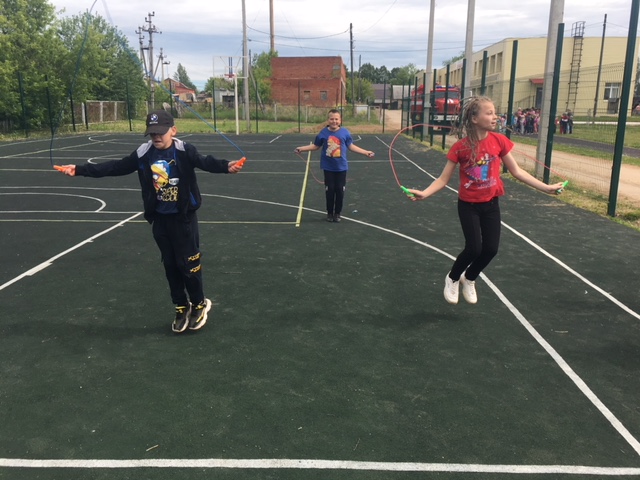 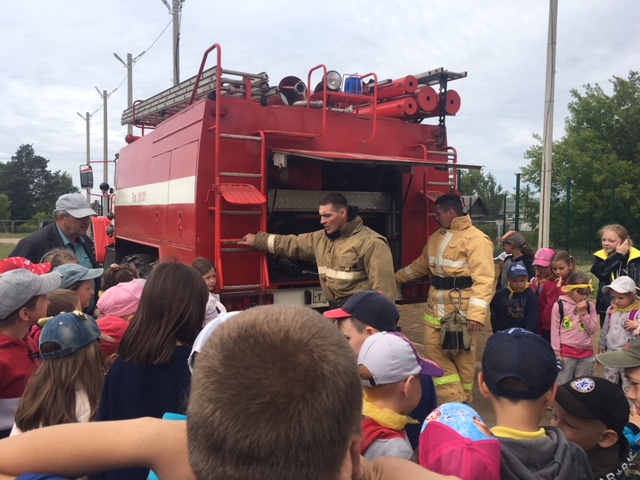 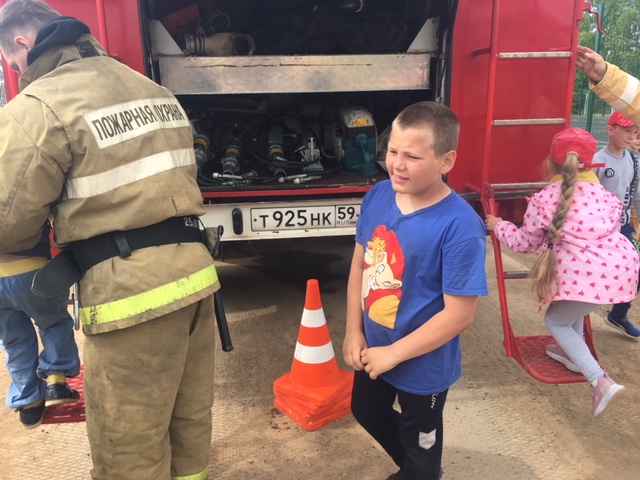 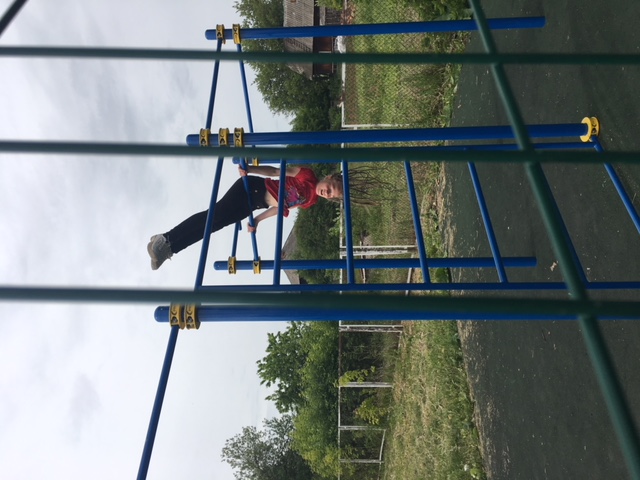 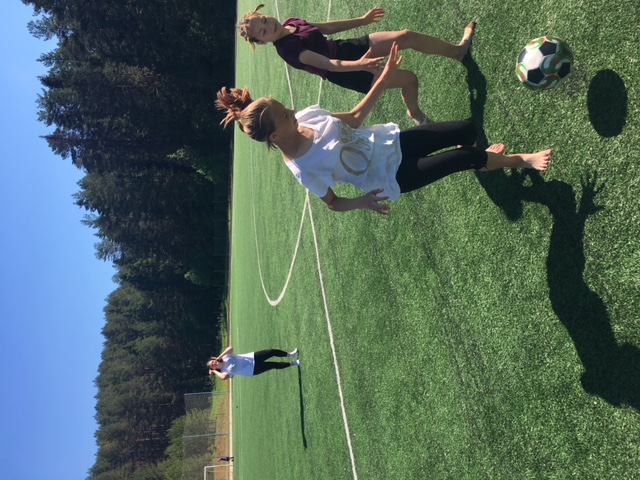 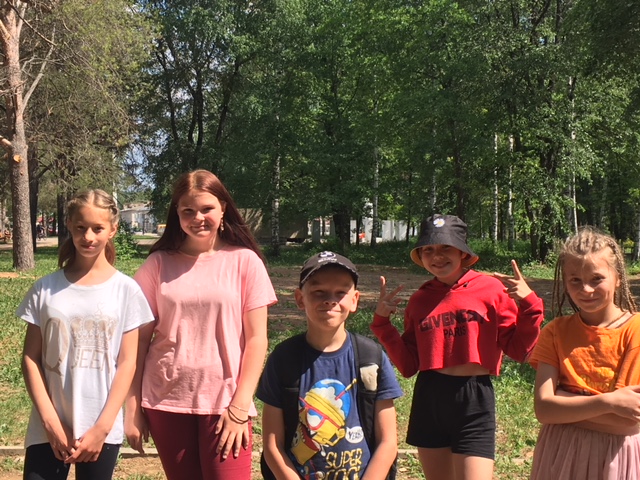 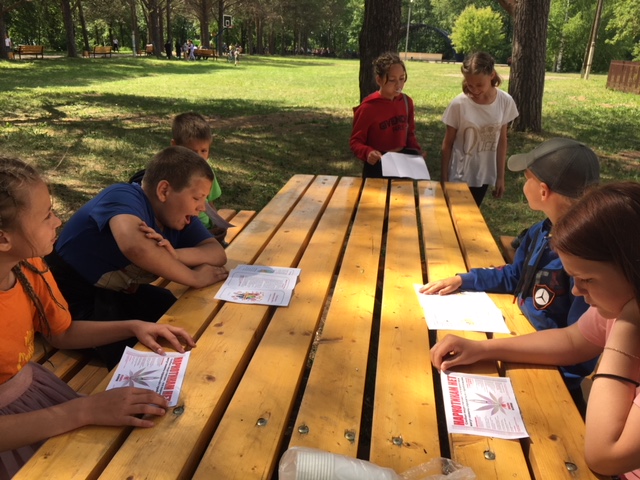 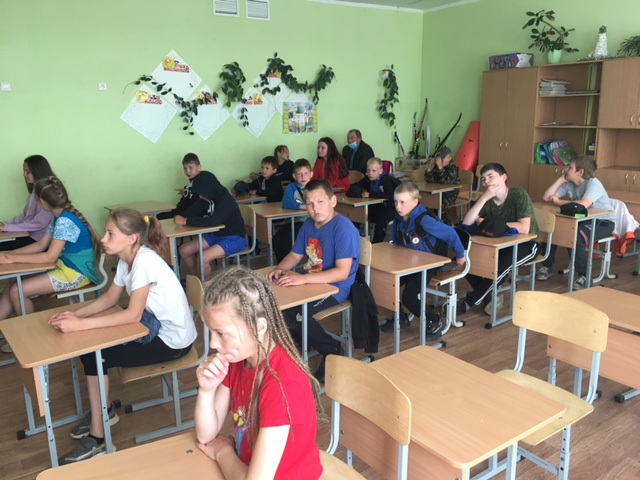 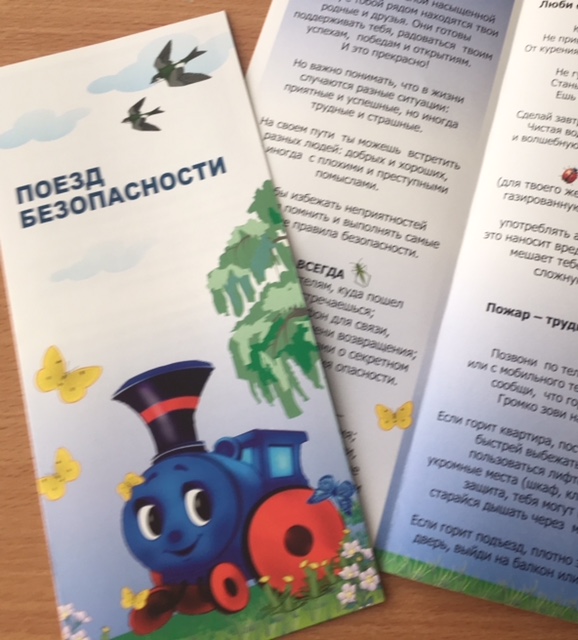 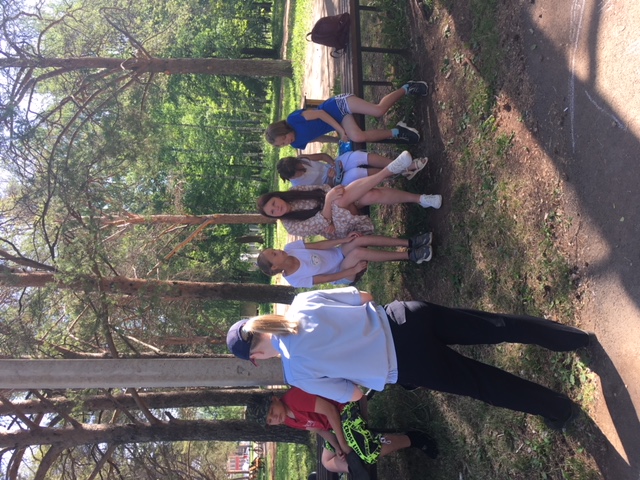 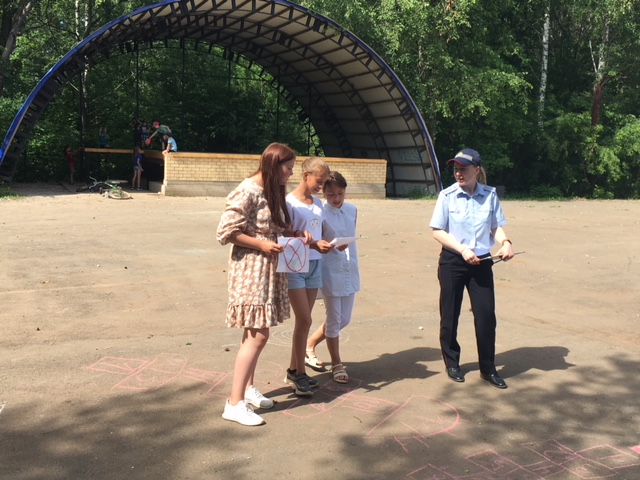